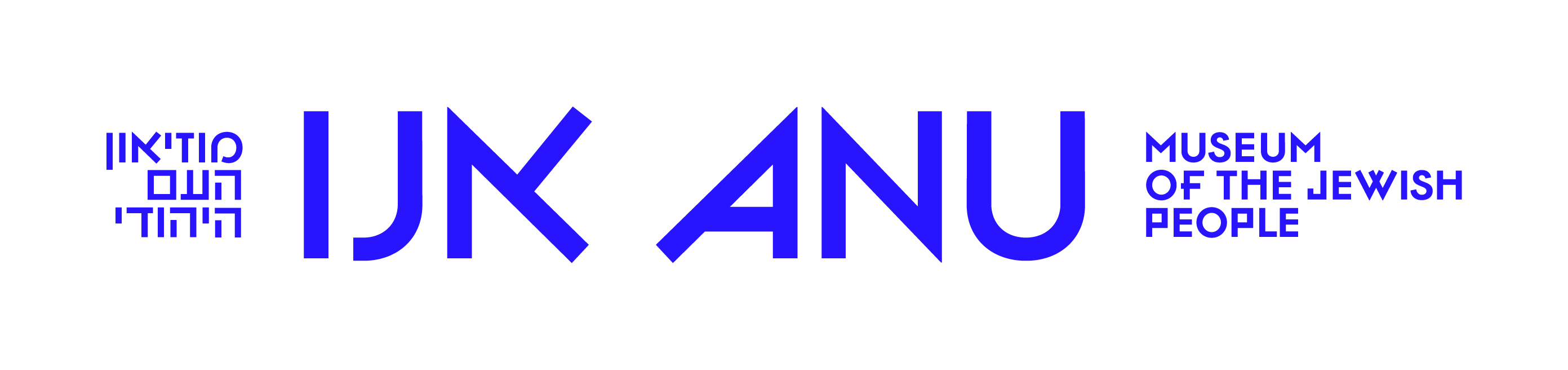 מסעות היהודים
https://vimeo.com/536268657

סיסמה: 2121
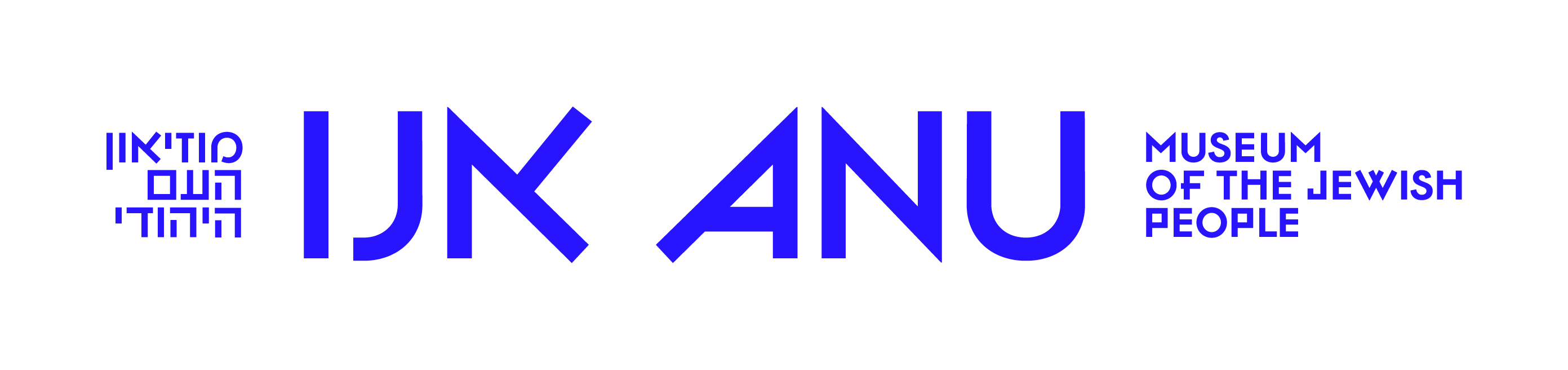 כמה יהודים חיים היום בעולם?
10 מיליון
7 מיליון
15 מיליון
20 מיליון
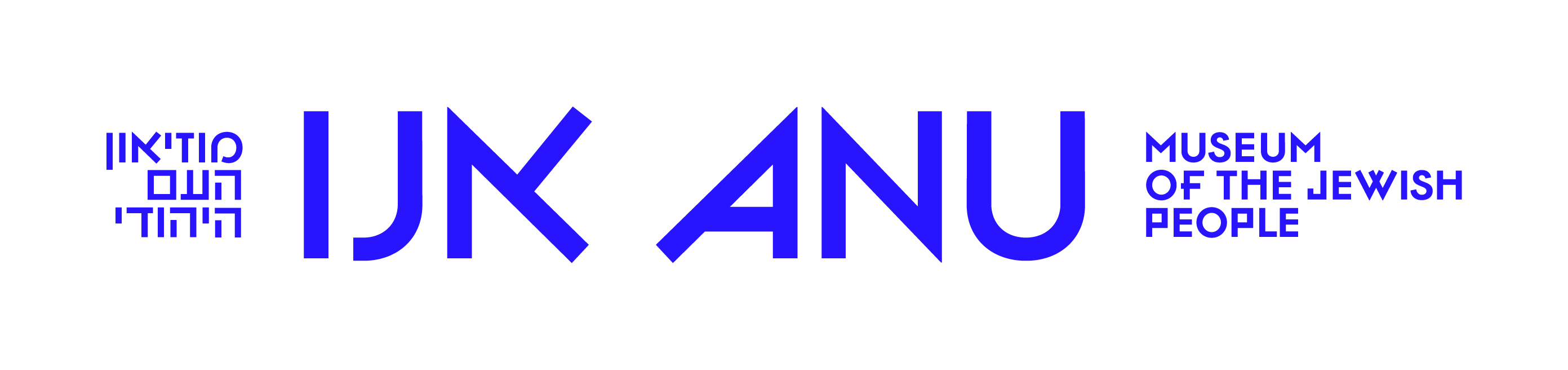 כמה יהודים חיים היום בעולם?
10 מיליון
7 מיליון
15 מיליון
20 מיליון
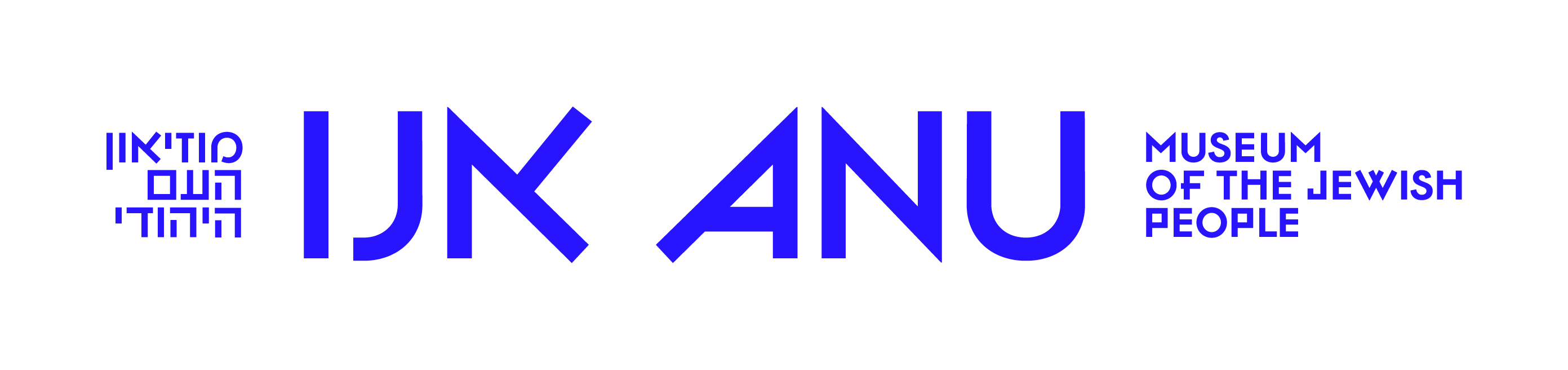 באיזו מדינה חיים היום הכי הרבה יהודים?

דרום אפריקה
ישראל
ארה"ב
פולין
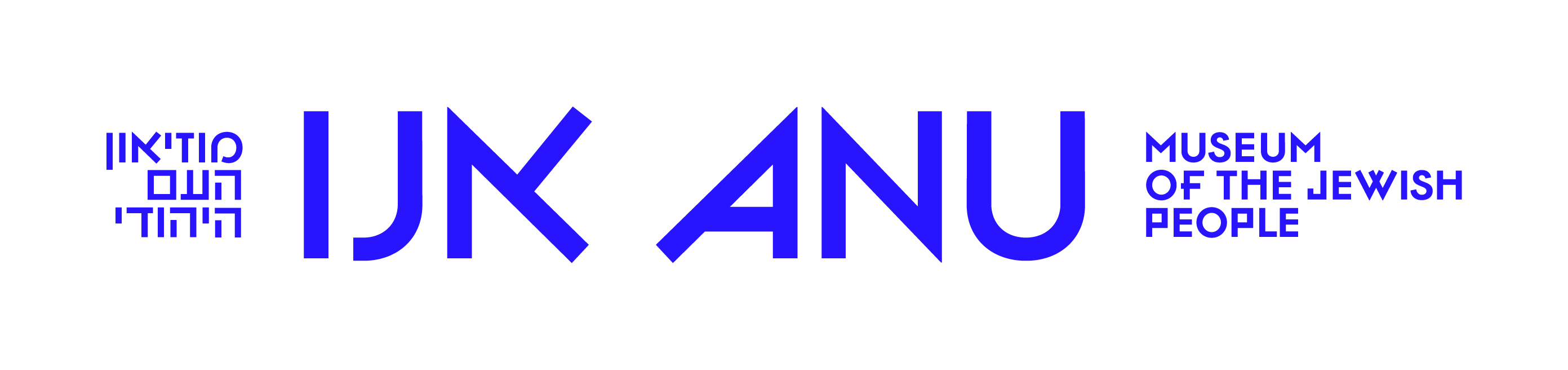 באיזו מדינה חיים היום הכי הרבה יהודים?

דרום אפריקה
ישראל
ארה"ב
פולין
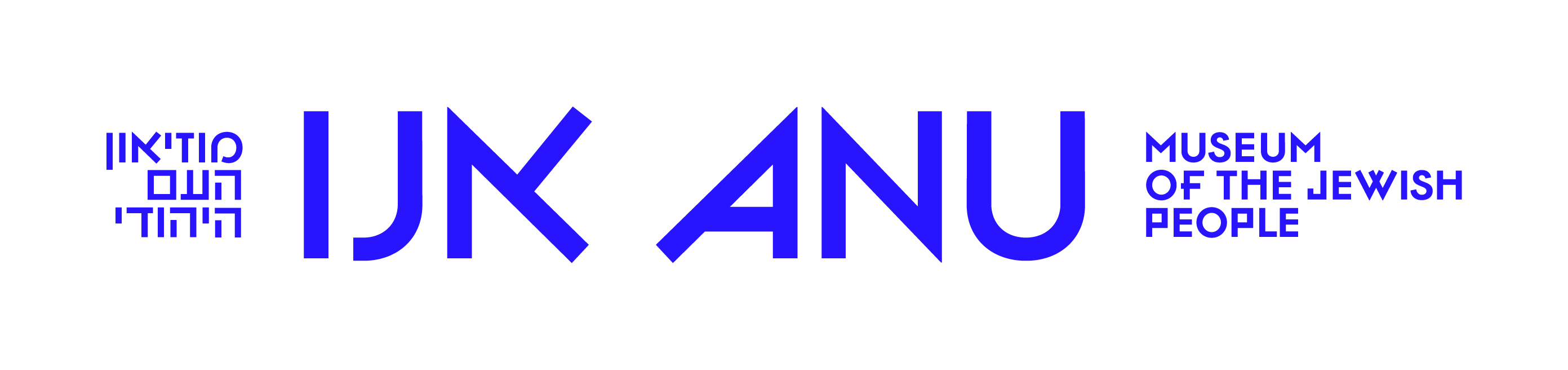 חצי מהעם היהודי גר היום בחמש ערים, מהן הערים הללו?
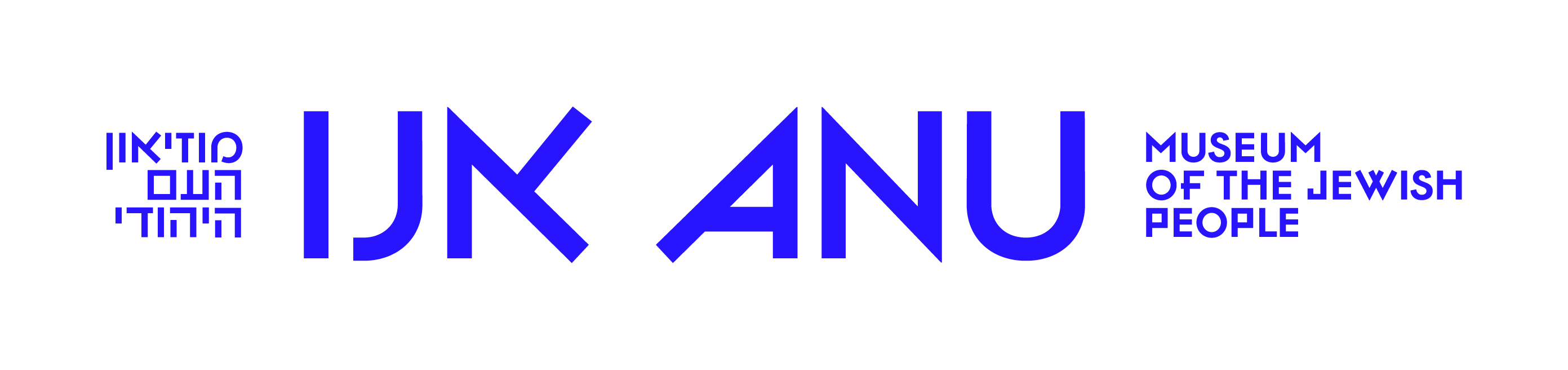 חצי מהעם היהודי גר היום בחמש ערים, מהן הערים הללו?
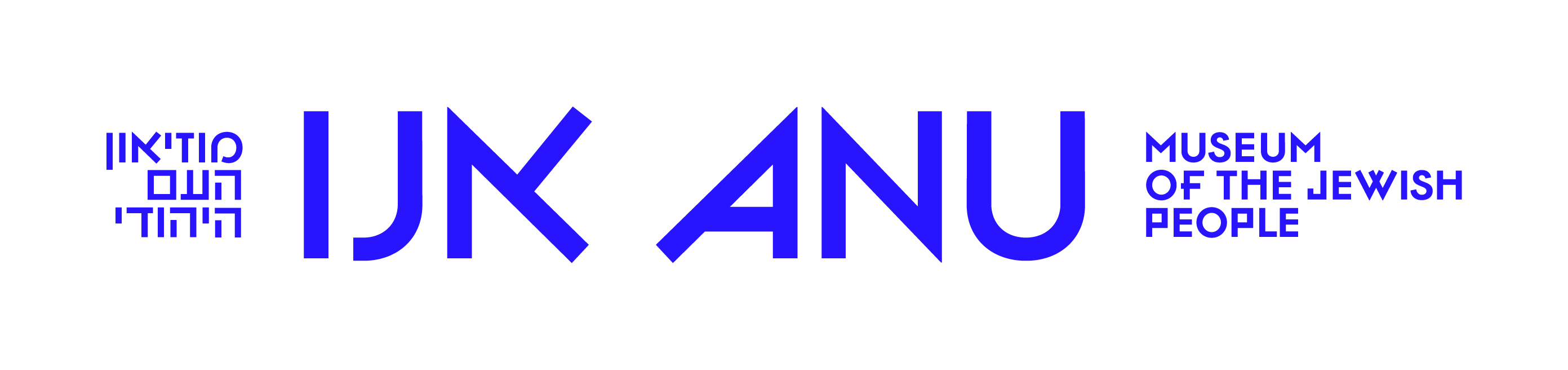 בין שנת 2021 לשנת 2022, כמה יהודים עלו לארץ ישראל?
20,000
60,000
40,000
80,000
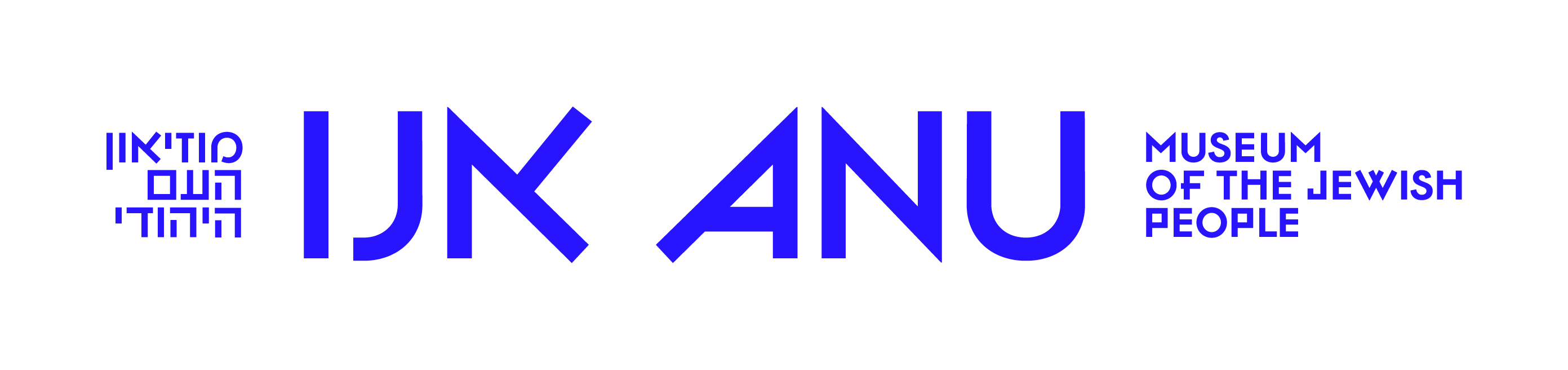 בין שנת 2021 לשנת 2022, כמה יהודים עלו לארץ ישראל?
20,000
60,000
40,000
80,000
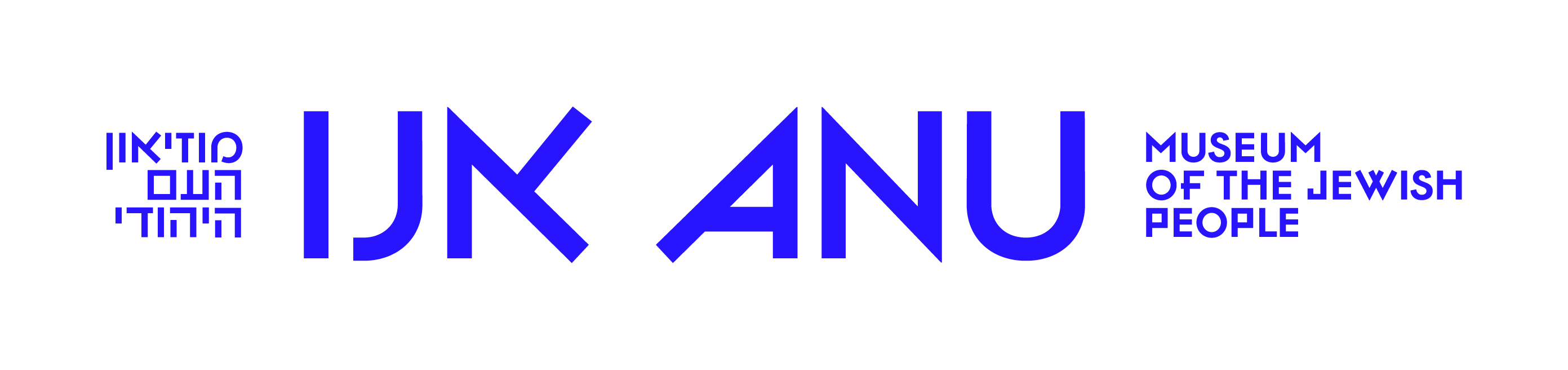 באותו הזמן, מאיזו מדינה עלו הכי הרבה יהודים?
רוסיה
ארה"ב
צרפת
אתיופיה
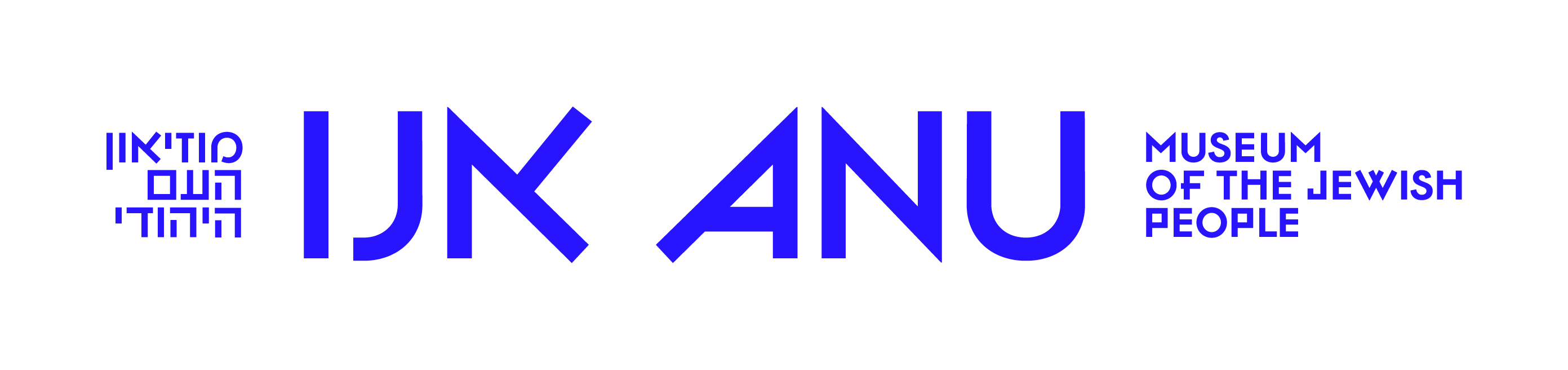 באותו הזמן, מאיזו מדינה עלו הכי הרבה יהודים?
רוסיה
ארה"ב
צרפת
אתיופיה
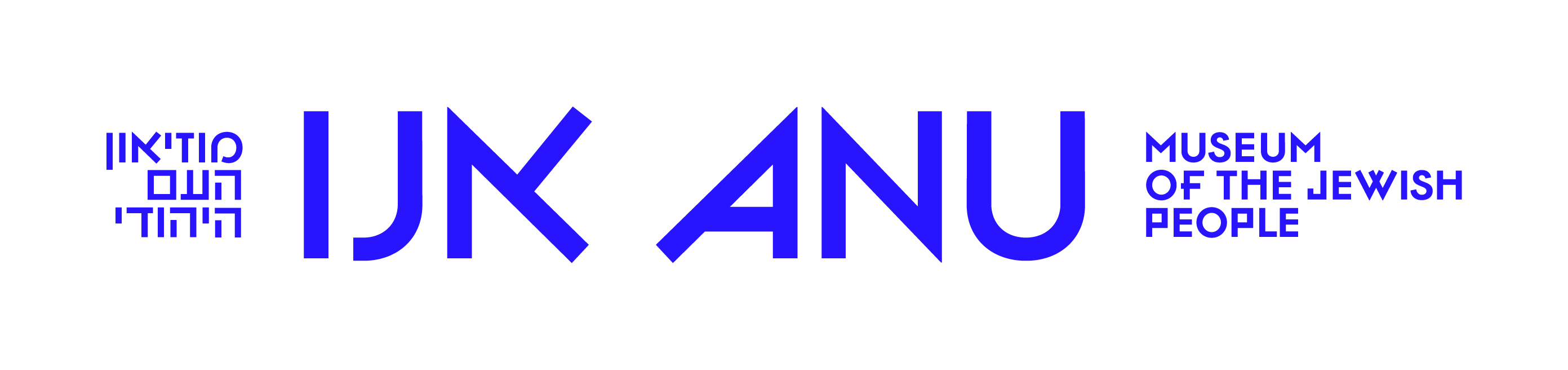 סנדי קופקס. 
שחקן בייסבול יהודי-אמריקאי. החבר הצעיר ביותר בהיכל התהילה של הבייסבול.
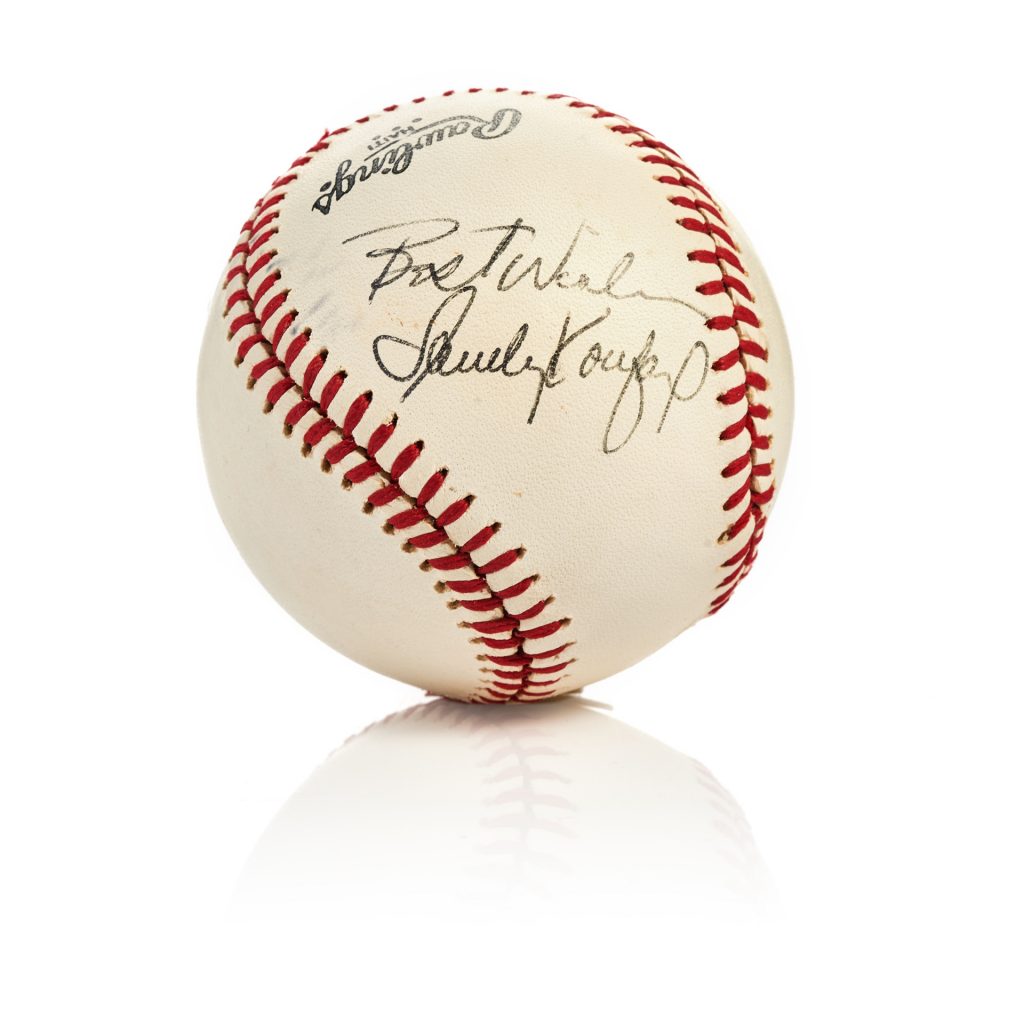 יעל וקן נטורי, וילדיהם: קרוז ותושיה
לאונרד כהן.
משורר, זמר-יוצר, מוזיקאי, סופר וצייר יהודי-קנדי
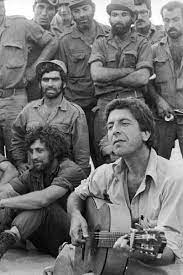 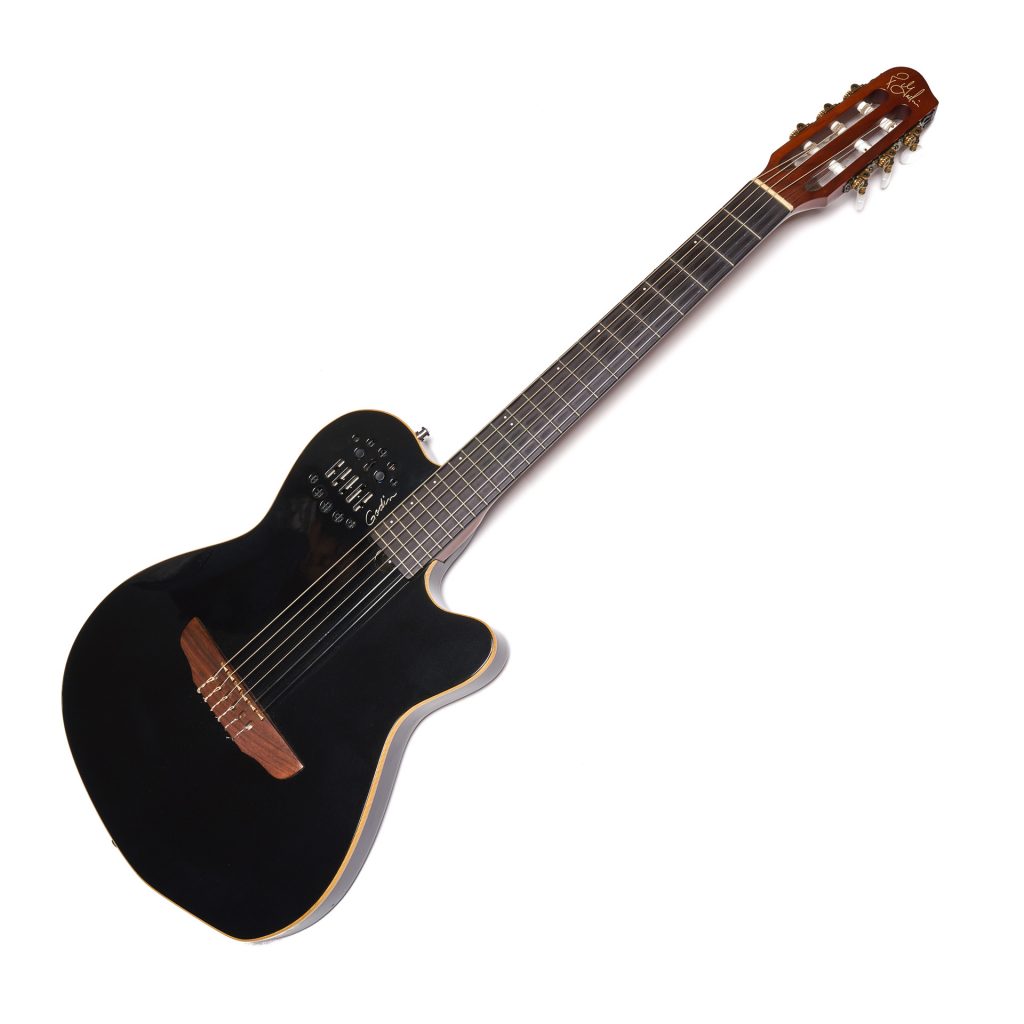 "להיות יהודי משמעו כמעט תמיד לקיים יחס נפשי אל עברם של היהודים"
עמוס עוז
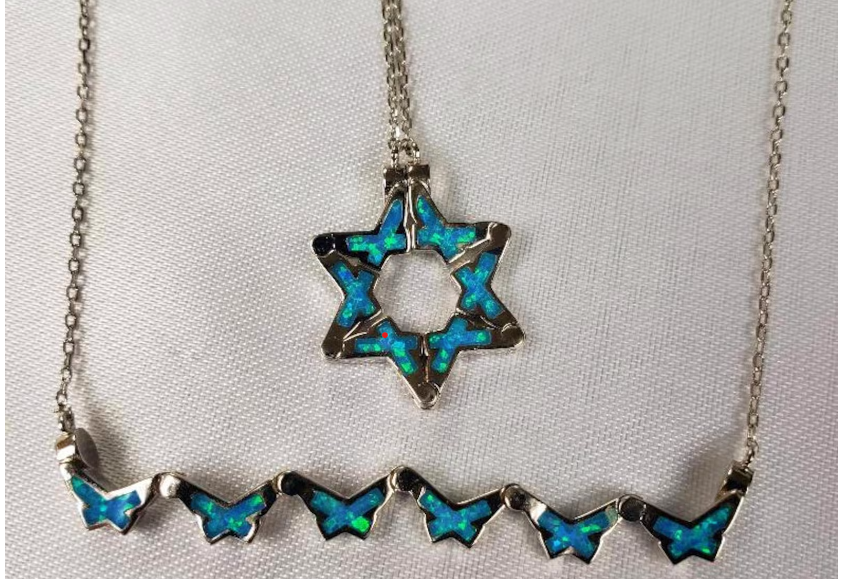 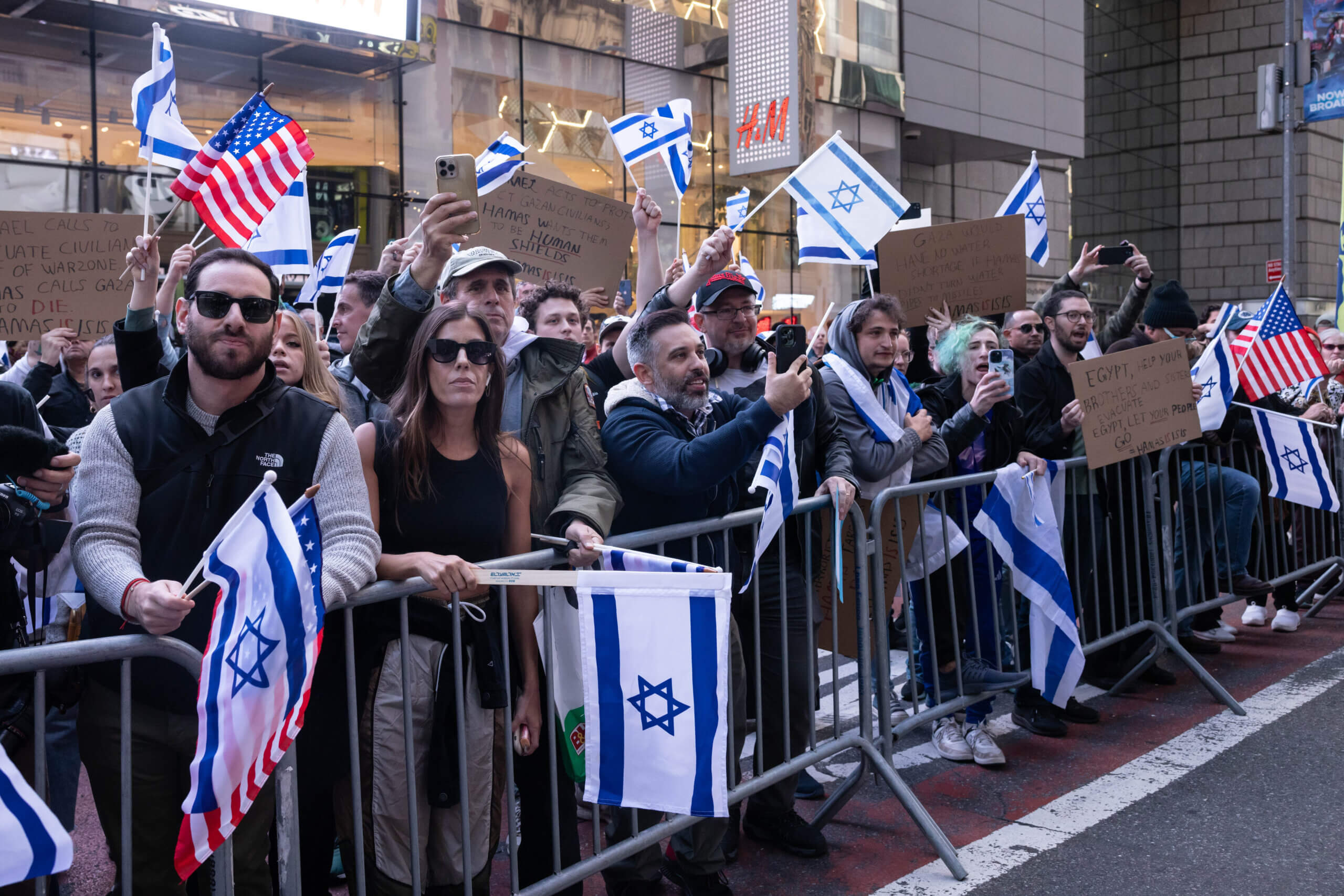 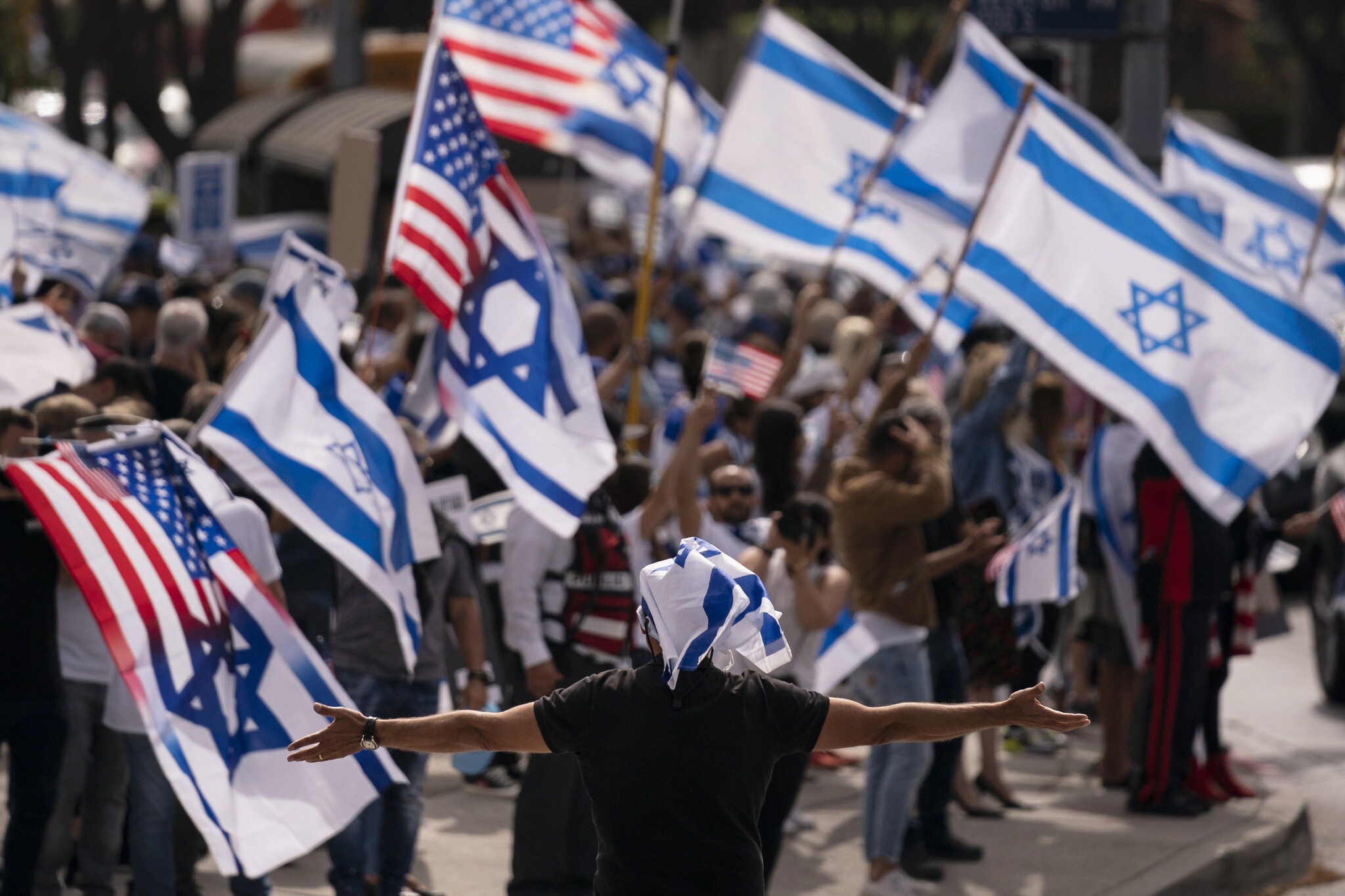 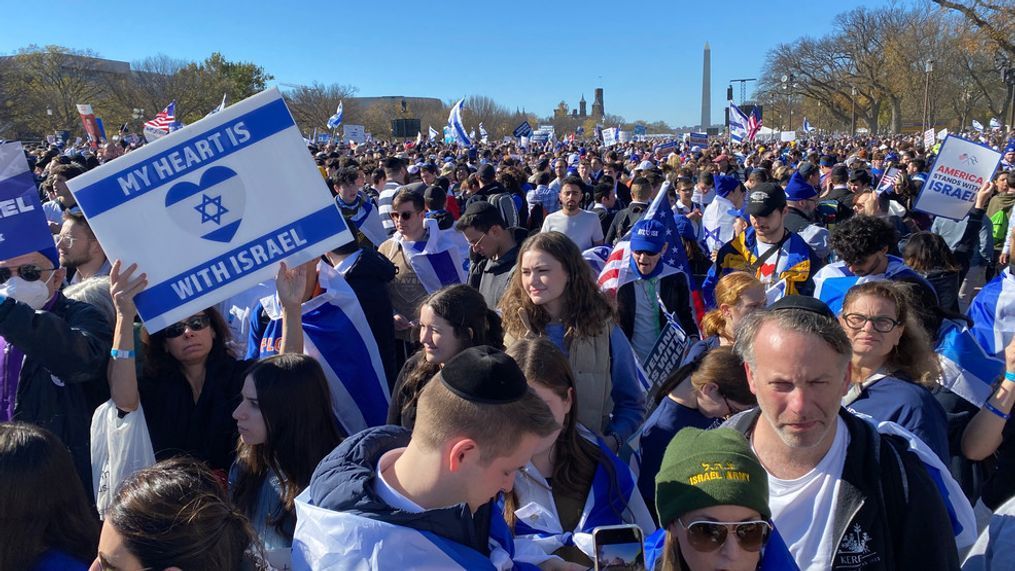 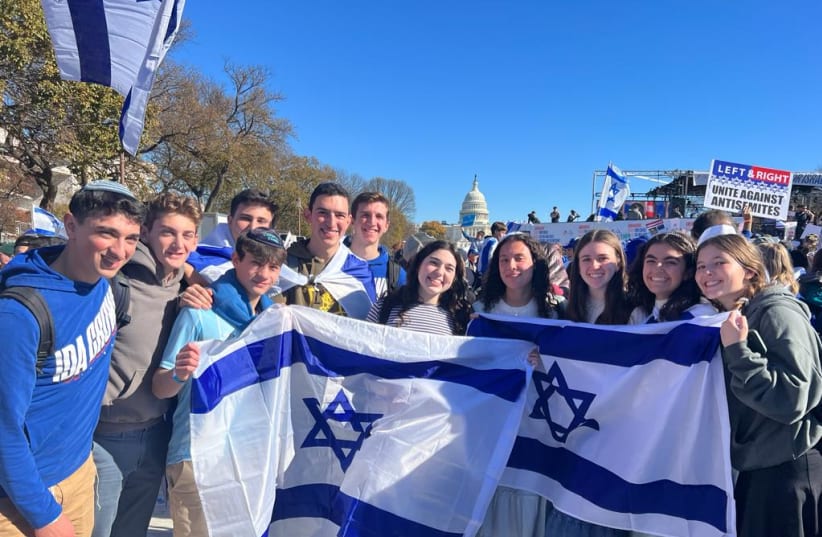 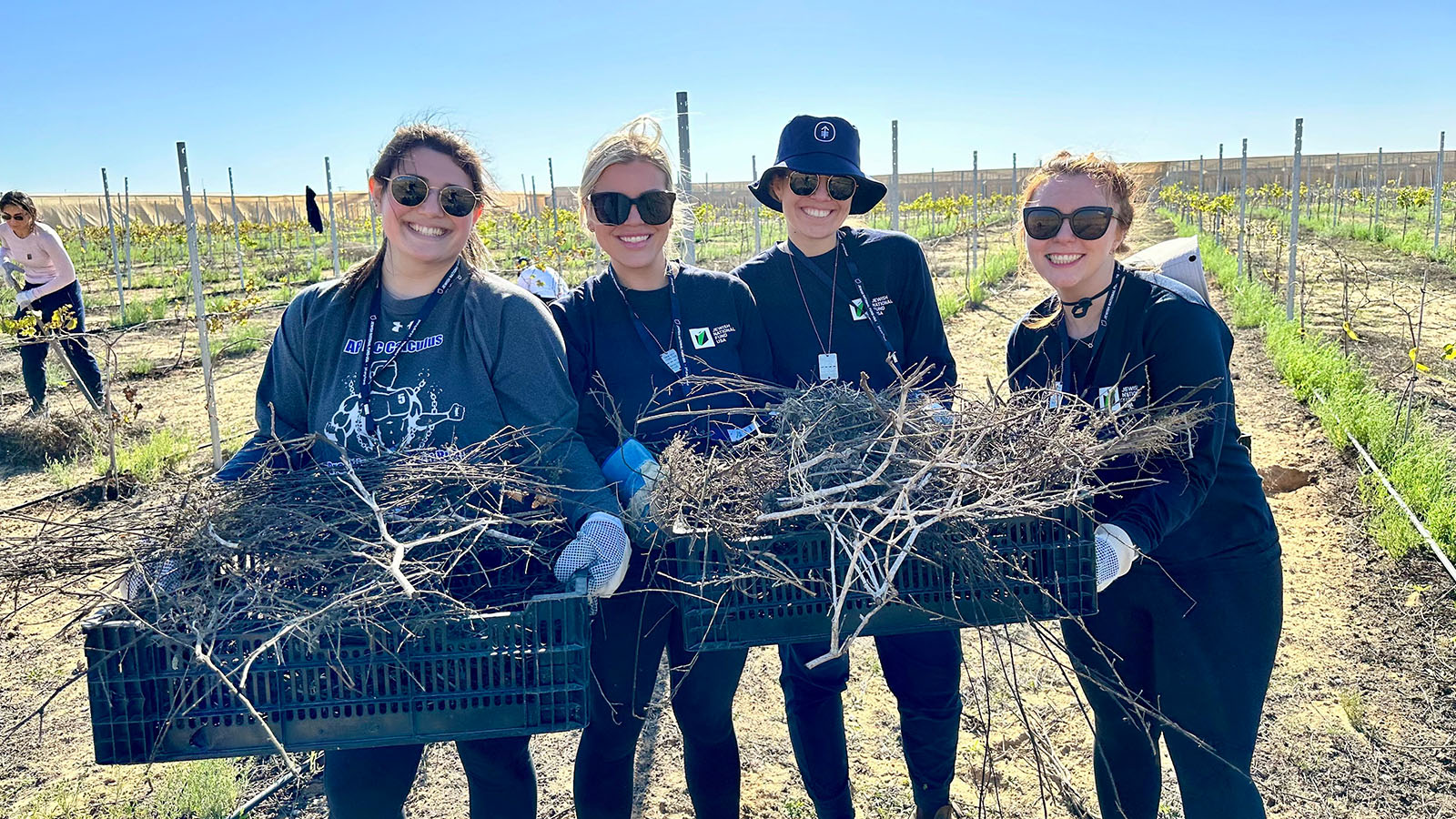 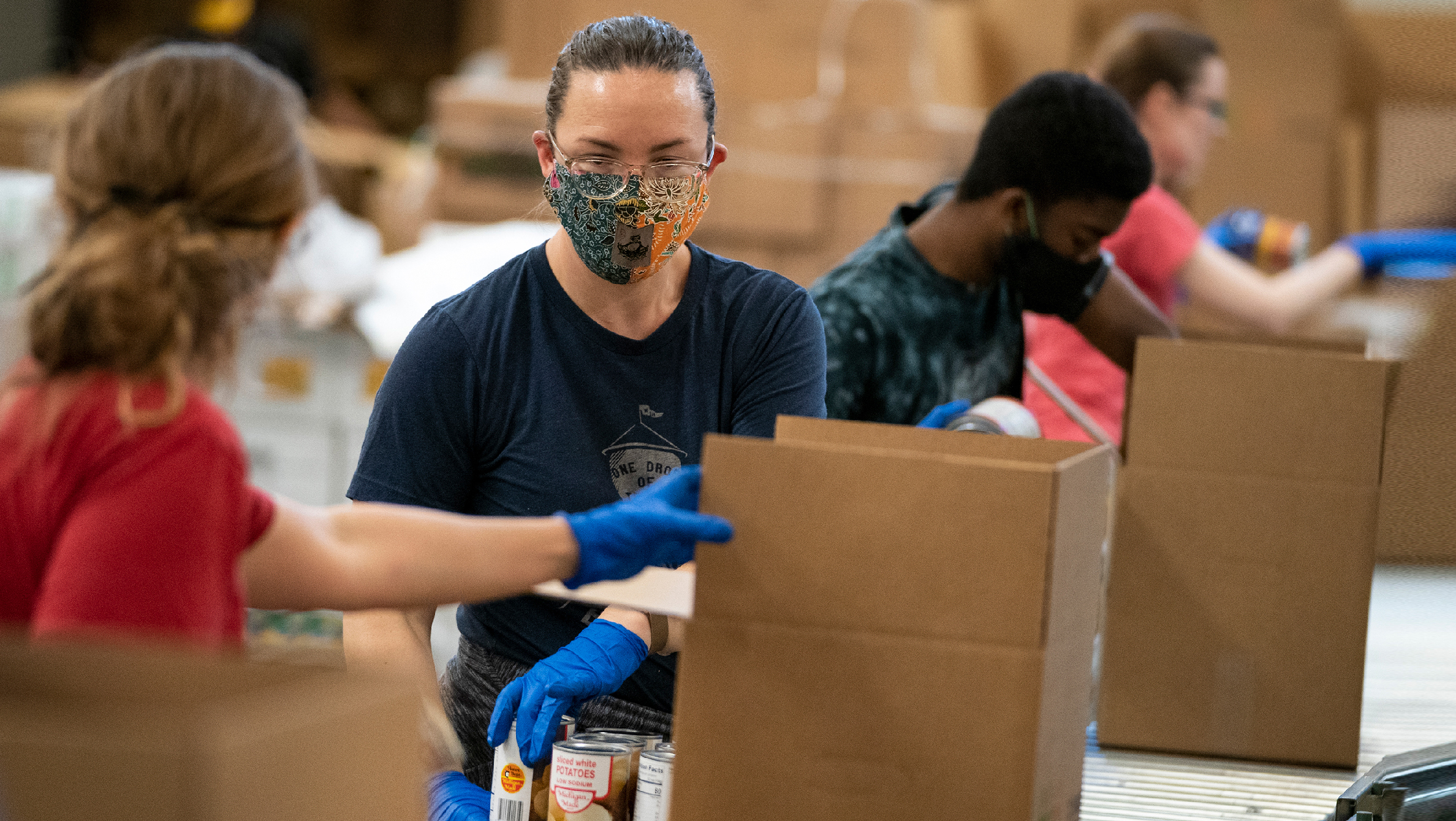 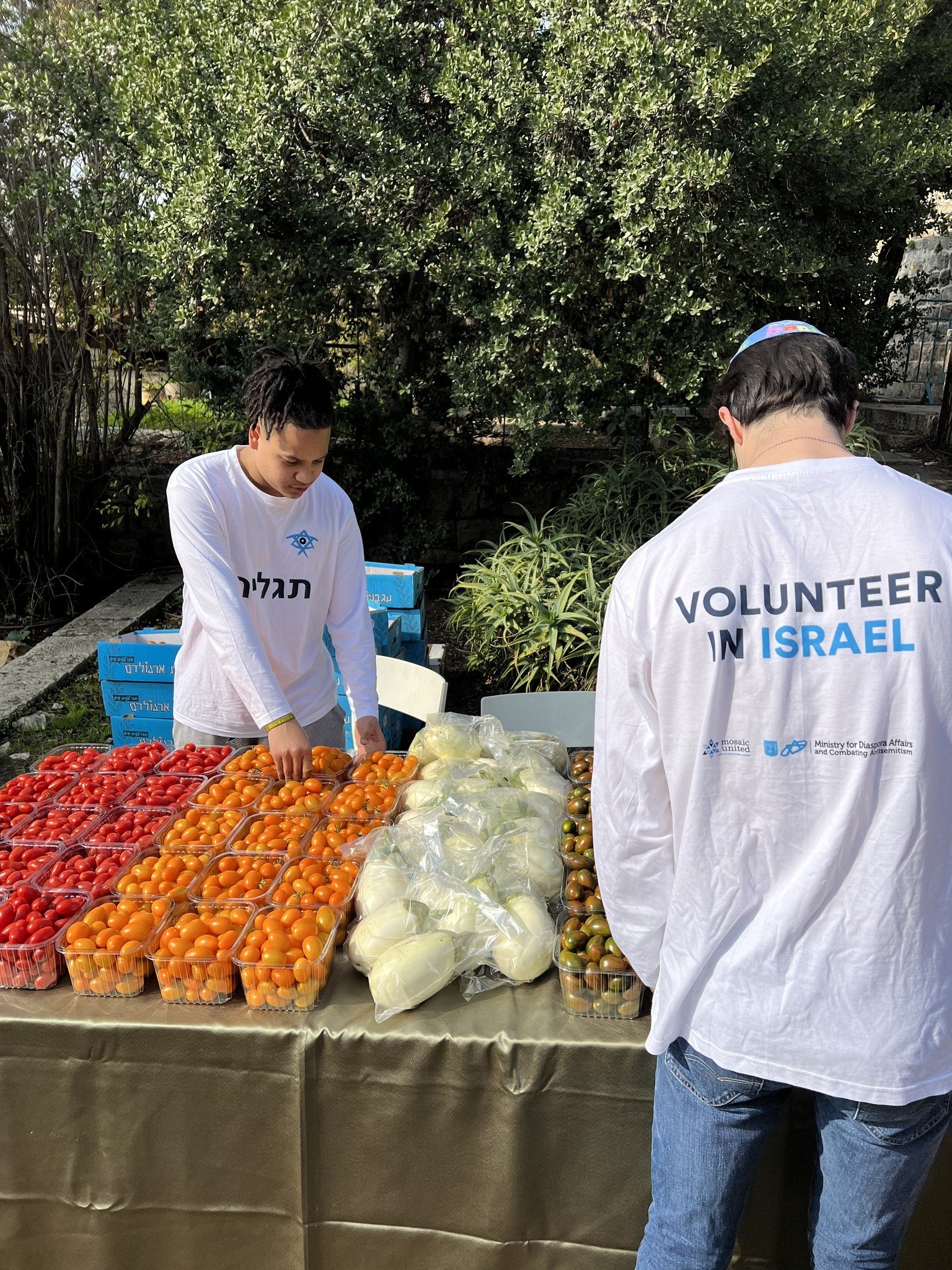 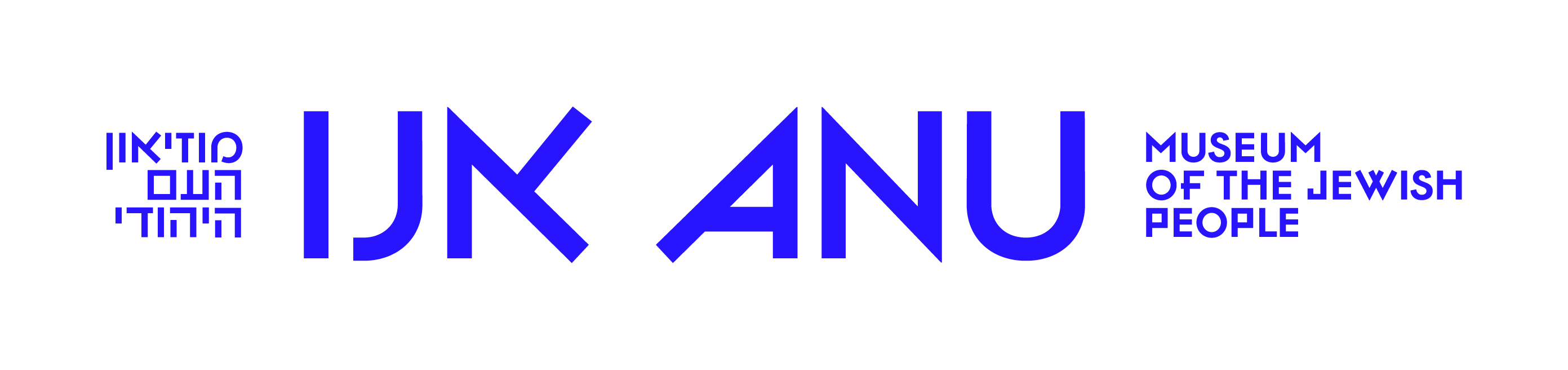 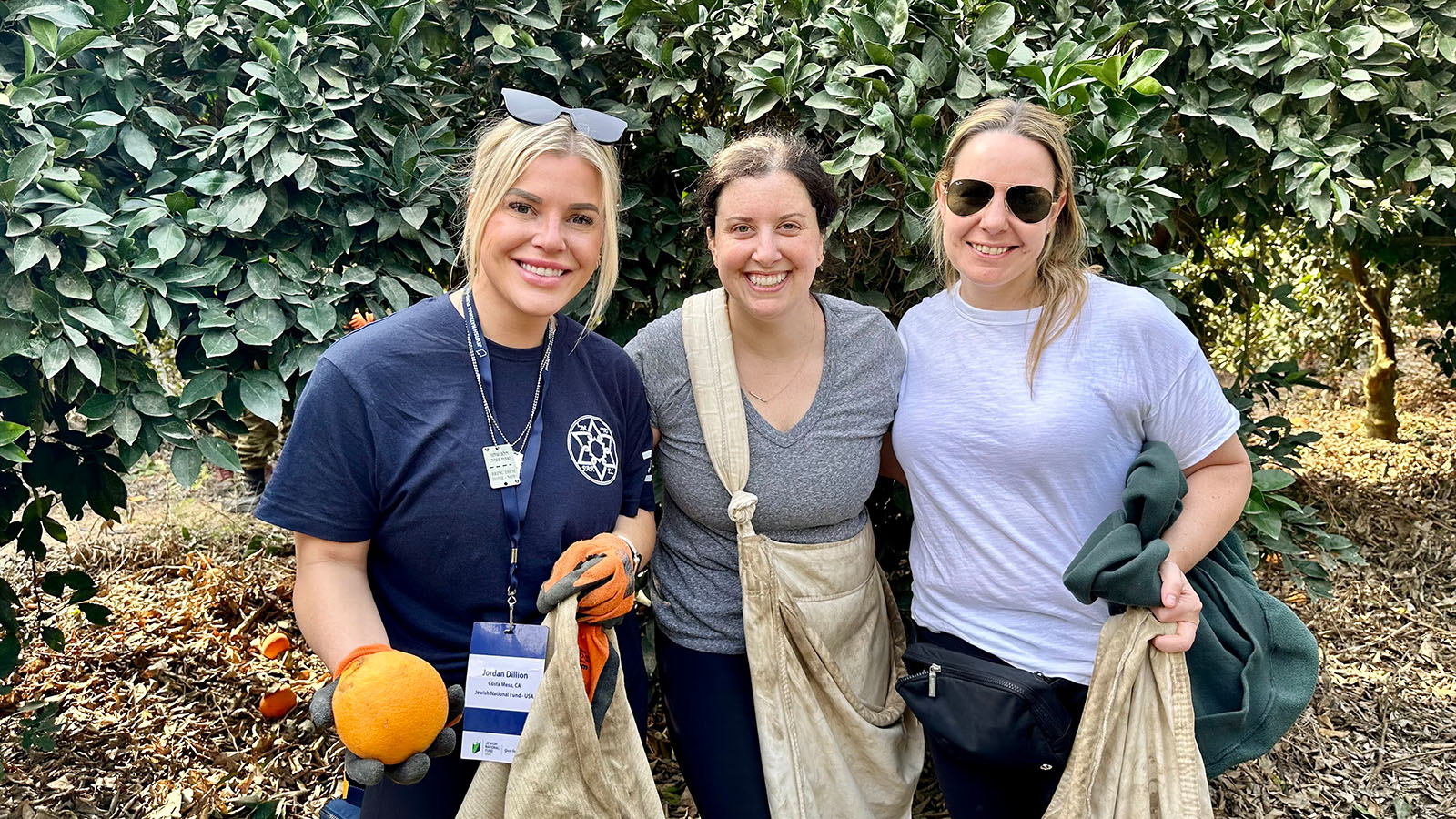 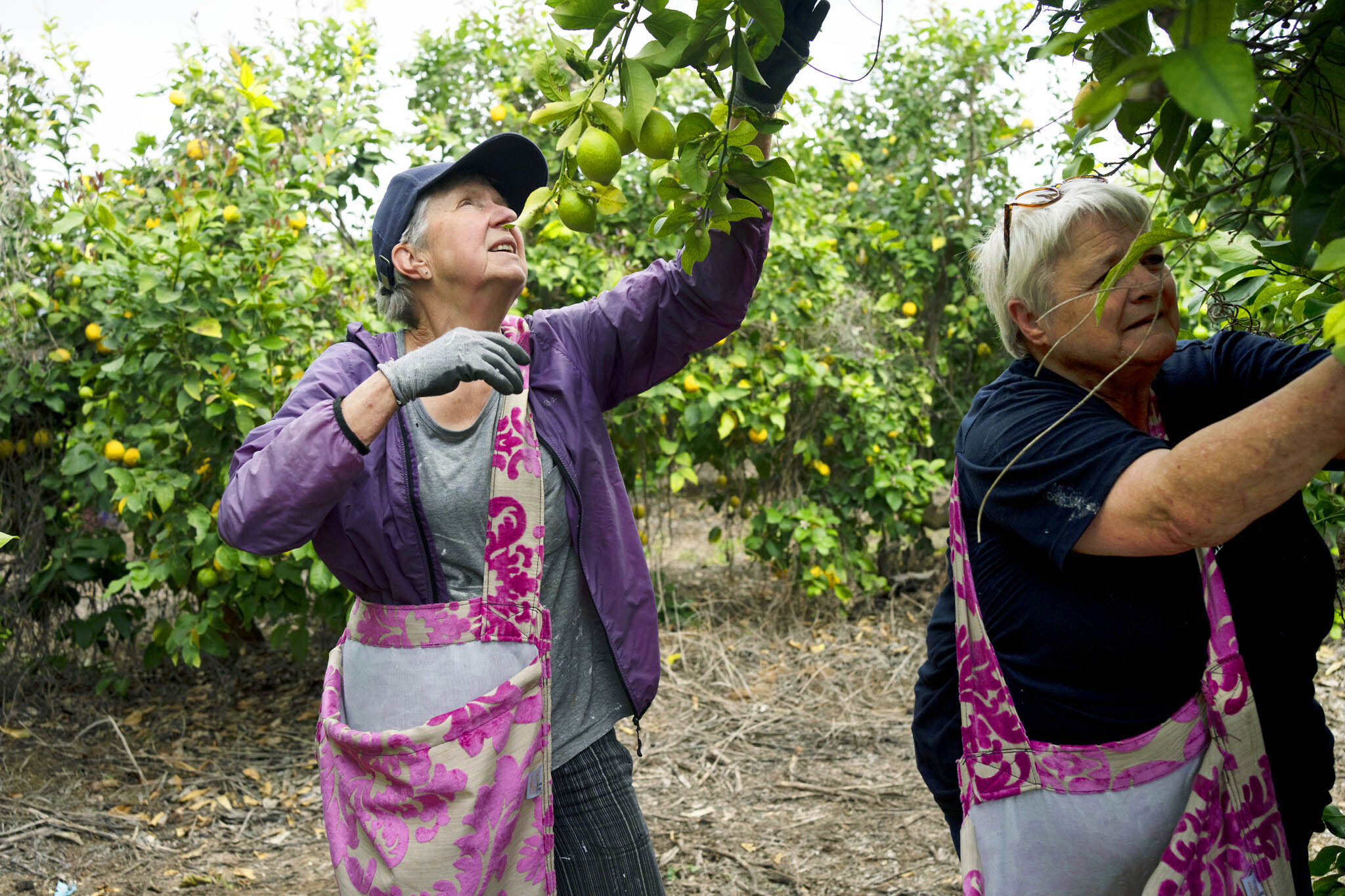 כי כולנו חלק מהסיפור